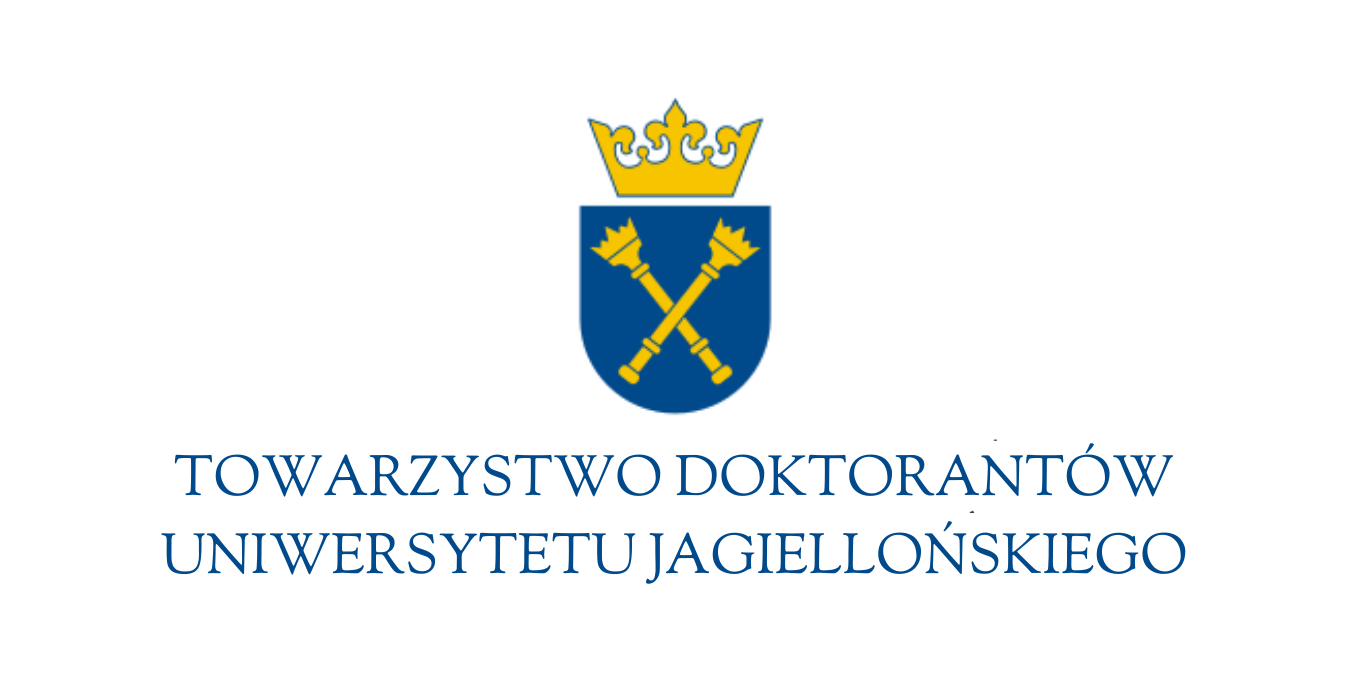 Sprawozdanie Prezesa Towarzystwa Doktorantów Uniwersytetu Jagiellońskiego
15 grudnia 2021 r.
Anna Wójtowicz - pełniąca funkcję w okresie 1.09-31.12.2021
Stanisław Szufa – pełniący funkcję w okresie 18.01-31.08.2021
Prezes TD UJ posiada kompetencje w następujących sprawach (Art. 15 Regulaminu TD UJ):
1) reprezentowania TD UJ na zewnątrz;
2) organizacji oraz prowadzenia siedziby oraz sekretariatu TD UJ;
3) organizowania prac Rady;
4) organizowania prac Zarządu;
5) koordynowania prac komisji TD UJ.
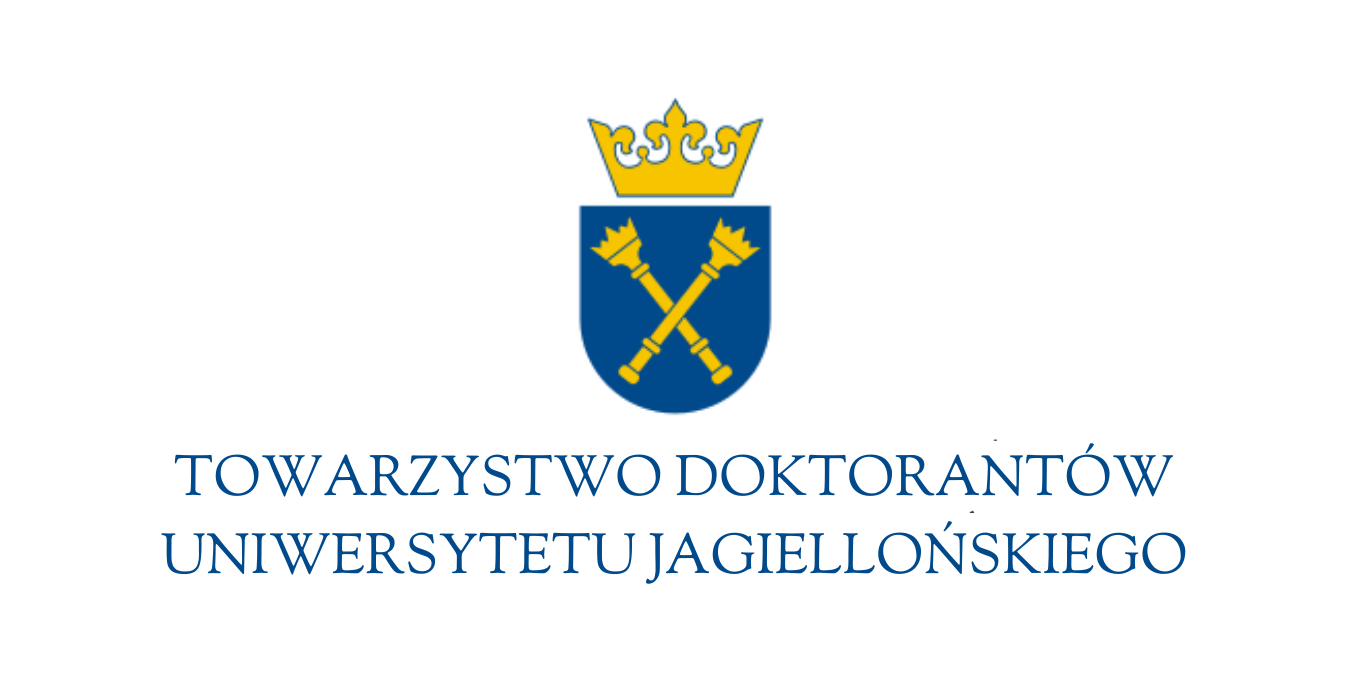 1) Reprezentowanie TD UJ na zewnątrz
WEWNĄTRZ UCZELNI
Ponad 50 spotkań z władzami uczelni – władze rektorskie, dyrektorzy Szkół Doktorskich oraz innymi instytucjami jak Rzecznik Praw i Wartości Akademickich UJ.
W ŚRODOWISKU UCZELNI KRAKOWSKICH
Aktywny udział w Porozumieniu Doktorantów Uczelni Krakowskich - funkcja sekretarza.
NA ARENIE OGÓLNOPOLSKIEJ
Aktywny udział w otwartych posiedzeniach Zarządu i Zjazdach Krajowej Reprezentacji Doktorantów, a także w spotkaniach Rady Konsultacyjnej KRD.
NA ARENIE MIĘDZYNARODOWEJ
Udział w spotkaniu z sekretarz generalną Una Europa oraz pracownikami biura Una Europa, gdzie poruszano m.in. kwestię aktywności doktorantów w Una Europa.
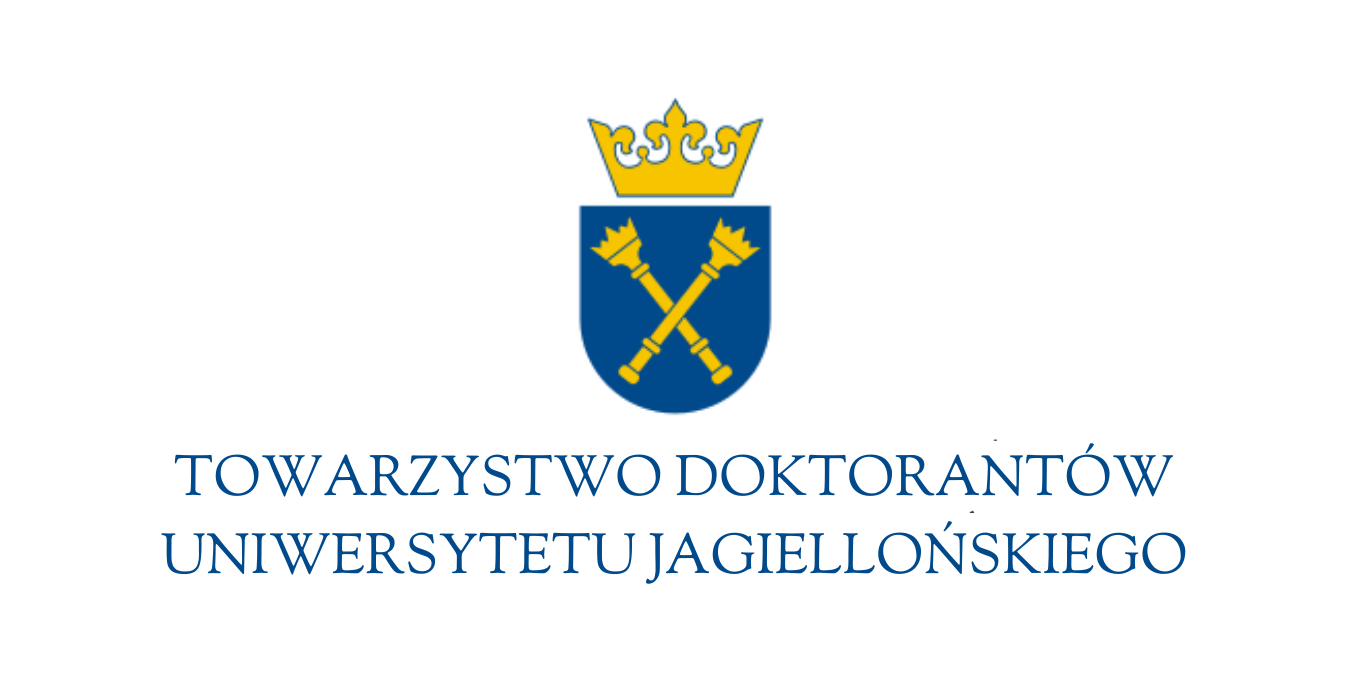 2) Organizacja oraz prowadzenie siedziby oraz sekretariatu TD UJ
Siedziba TD UJ – ul. Czapskich 4 pok. 9 i 14

Najważniejsze inicjatywy:
urządzenie i zagospodarowanie nowego pokoju (pokój nr 9),
zakup dwóch komputerów oraz profesjonalnego aparatu,
zlikwidowanie starych telefonów oraz komputerów,
wprowadzenie dobrej praktyki polegającej na regularnej inwentaryzacji,
wprowadzenie Elektronicznego Zarządzania Dokumentacją.
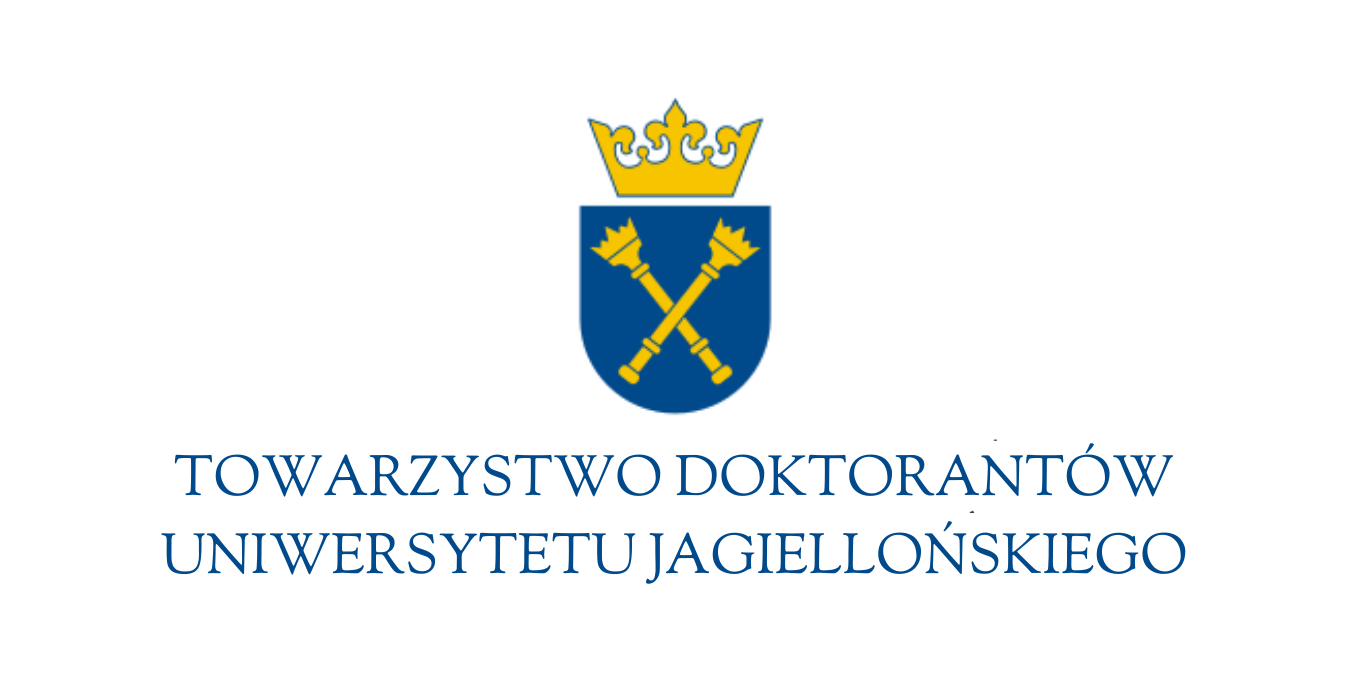 3) Organizowanie prac Rady
12 Radnych TD UJ,
14 posiedzeń Rady w 2021 roku,
Najważniejsze kwestie dyskutowane i zatwierdzane na posiedzeniach:
	- uwagi do Strategii 2030,
	- stanowisko w sprawie słów Małopolskiej Kurator Oświaty Barbary Nowak 	pod adresem Uniwersytetu Jagiellońskiego,
	- ordynacja wyborcza do Rad Doktorantów Szkół Doktorskich,
	- procedura głosowania na Nadzwyczajne i Zwyczajne Walne Zgromadzenie.
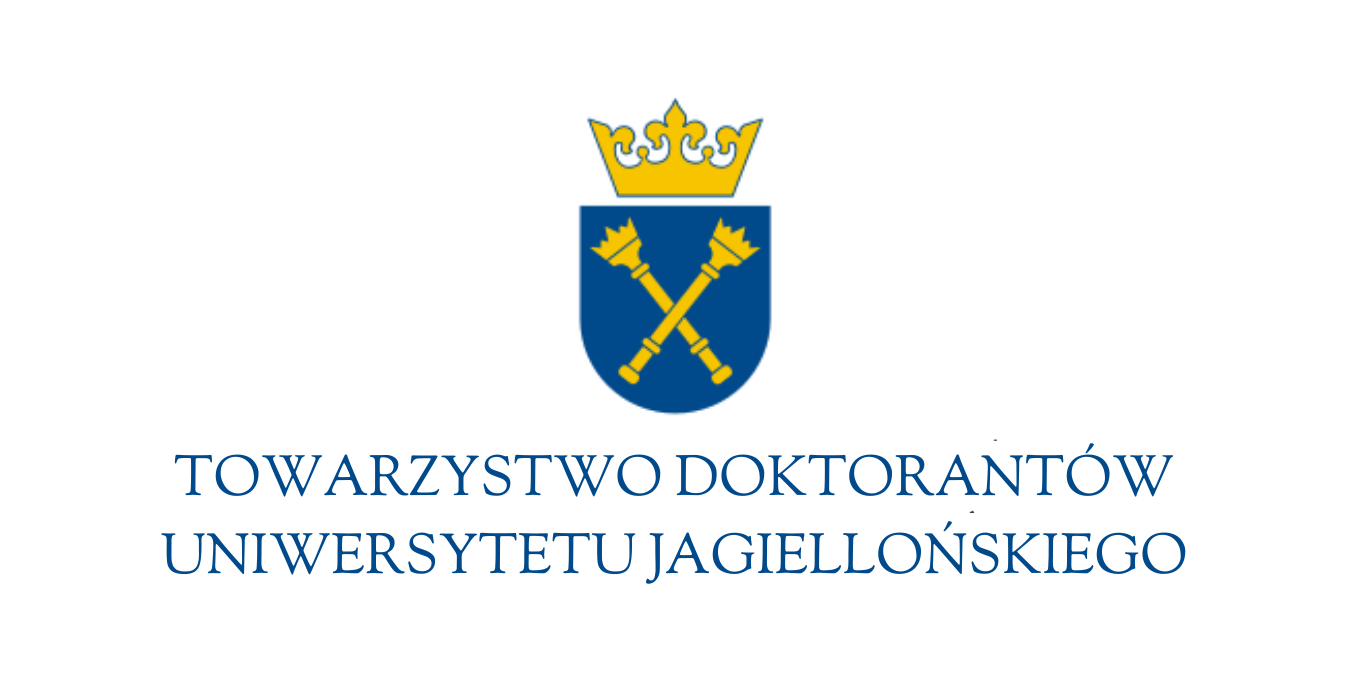 4) Organizowanie prac Zarządu
4 Członków Zarządu TD UJ,
7 posiedzeń Zarządu w 2021 roku,
Kluczowe pisma przygotowane przez Zarząd:
	- Pisma dotyczące zatwierdzenia proponowanych przez TD UJ poprawek 	w Regulaminie TD UJ,
	- Propozycje poprawek do Statutu UJ, m.in. poprawka gwarantująca stałą obecność 	przedstawiciela TD UJ w Kolegium Rektorsko-Dziekańskim, 
	- Pismo dotyczące przedstawicielstwa doktorantów w radach dyscyplin,
	- Pismo dotyczące mLegitymacji, w efekcie którego, władze UJ wystosowały pismo 	do właściwego Ministerstwa,
	- Pismo dotyczące uznania raportów ze szkoleń za ekwiwalent darmowego udziału 	doktoranta w szkoleniach,
	- Pismo dotyczące zwiększenia świadczeń dla doktorantów 	z niepełnosprawnościami.
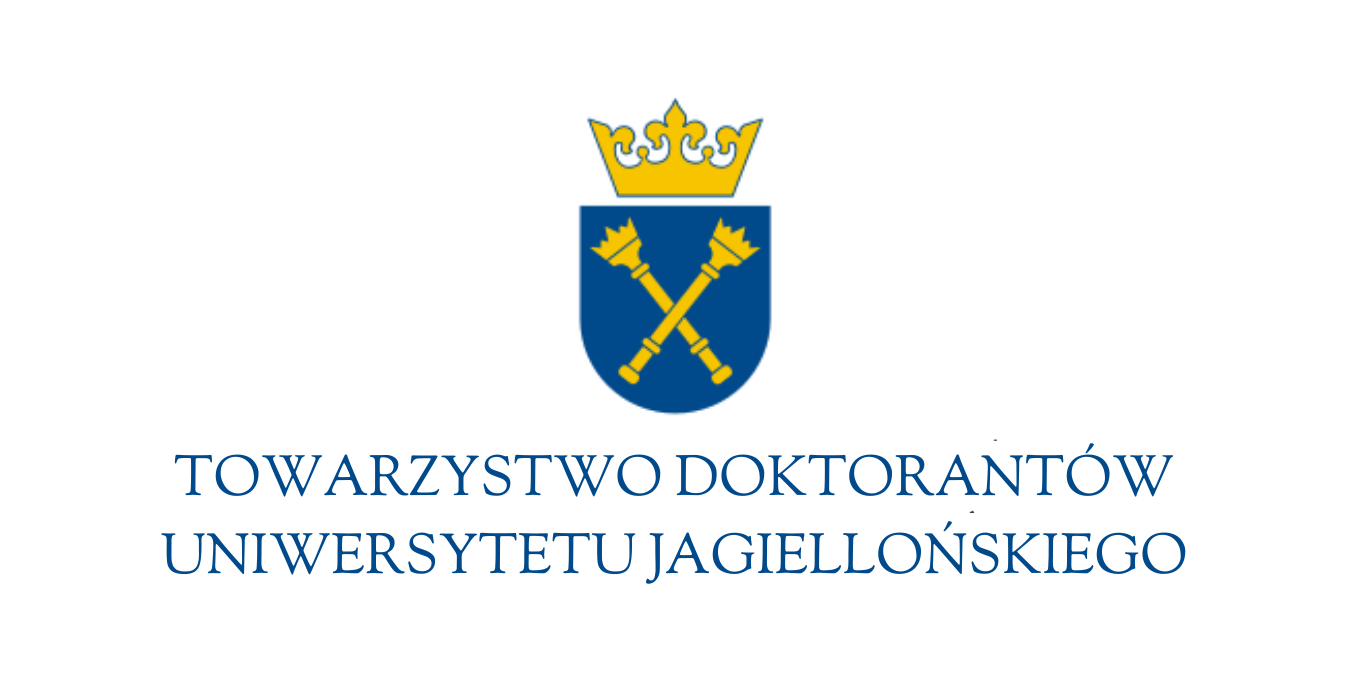 4) Organizowanie prac Zarządu
5 Pełnomocników:
	- Anna Wójtowicz – pełnomocnik ds. Współpracy Międzynarodowej, 
	- Krzysztof Kula - pełnomocnik ds. Wyborów (do 31 sierpnia 2021 r.),
	- Wiktor Eźlakowski - pełnomocnik ds. Wyborów (od 5 września 2021 r.), 
	- Aleksandra Różańska - pełnomocnik ds. Rozwoju,
	- Konrad Skórkiewicz - pełnomocnik ds. Domu Doktoranta.
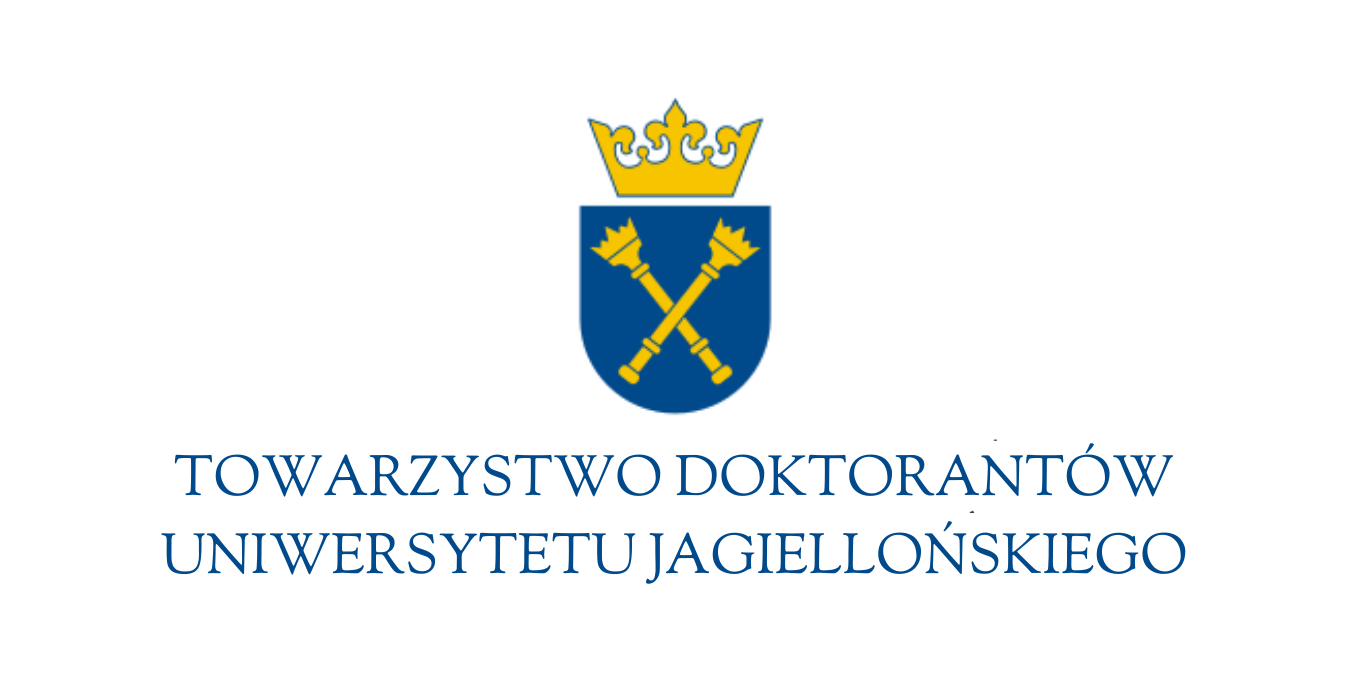 4) Organizowanie prac Zarządu
Najważniejsze wydarzenia i projekty:
	- II edycja Konkursu Coimbra Group 3-Minute-Thesis Jagiellonian University,
	- Zjazd Delegatów KRD zwołany w trybie nadzwyczajnym na 16.10.2021 r. 	zorganizowany wspólnie z Samorządami Doktorantów AGH i AWF,	
	- Krakowski Salon Naukowy we współpracy z Porozumieniem Doktorantów Uczelni 	Krakowskich, 	
	- pierwszy program mentoringowy, w celu rozwoju umiejętności potrzebnych 	w pracy samorządowej wśród osób chcących zaangażować się w pracę w TD UJ,
	- tłumaczenie nazwy TD UJ na język angielski: Jagiellonian University PhD Student 	Association,	
	-  nawiązanie współpracy ze Studenckim Biurem Tłumaczeń,
	-  projekt Glosariusz we współpracy z Jagiellońskim 	Centrum Językowym.
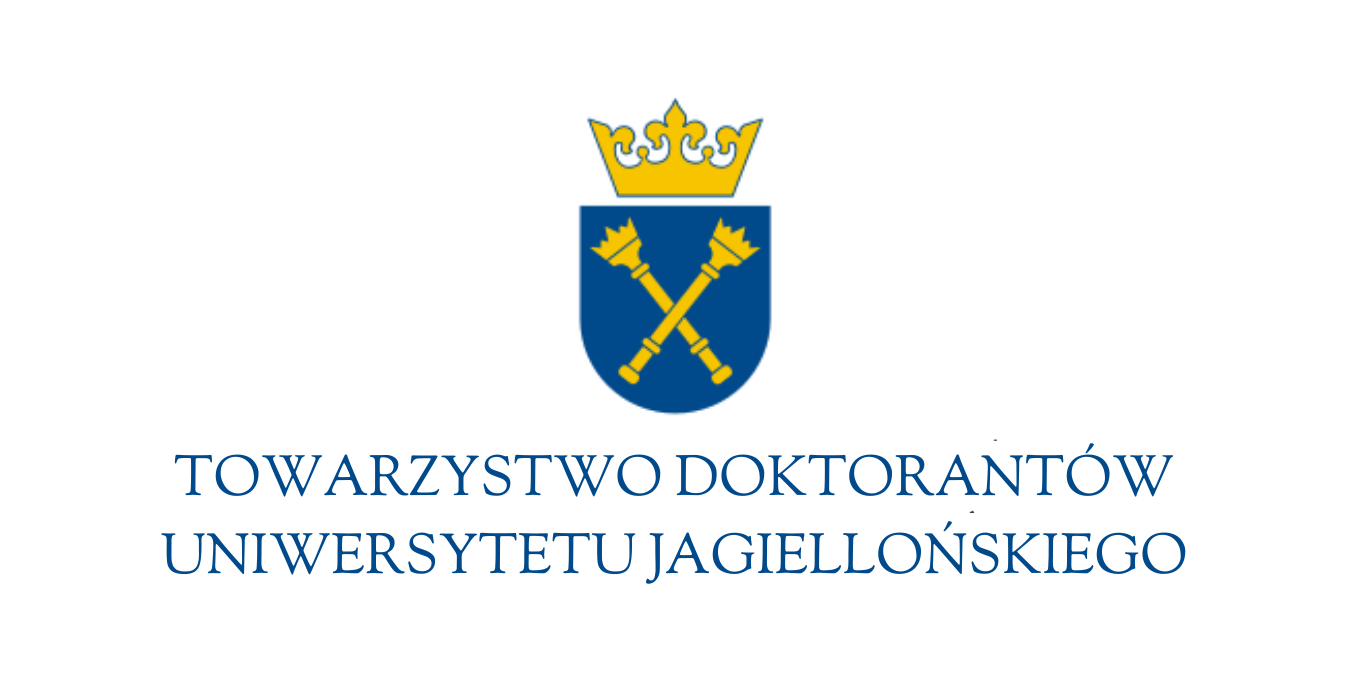 5) Koordynowanie prac komisji TD UJ
10 Komisji oraz Monografia TD UJ,
Najważniejsze wydarzenia i projekty:
	- Konkurs na Dofinansowanie Działalności Doktorantów,
	- wydarzenia kulturalno-integracyjne: ABC Doktoranta, Salony Naukowe, 	Doktorancki Klub Filmowy, wyjście na balet, do teatru, stacjonarne imprezy,
	- Szkolenia na Start - II edycja szkoleń rozwijających umiejętności pracy naukowej 	dla doktorantów rozpoczynających pracę nad doktoratem,
	-  badanie dotyczące opinii doktorantów na temat zalet i wad kształcenia, z jakimi 	mają do czynienia w Szkołach Doktorskich oraz podczas studiów doktoranckich,
	- trzy tomy czasopisma naukowego Monografia TD UJ, z czego jeden 	w języku angielskim,
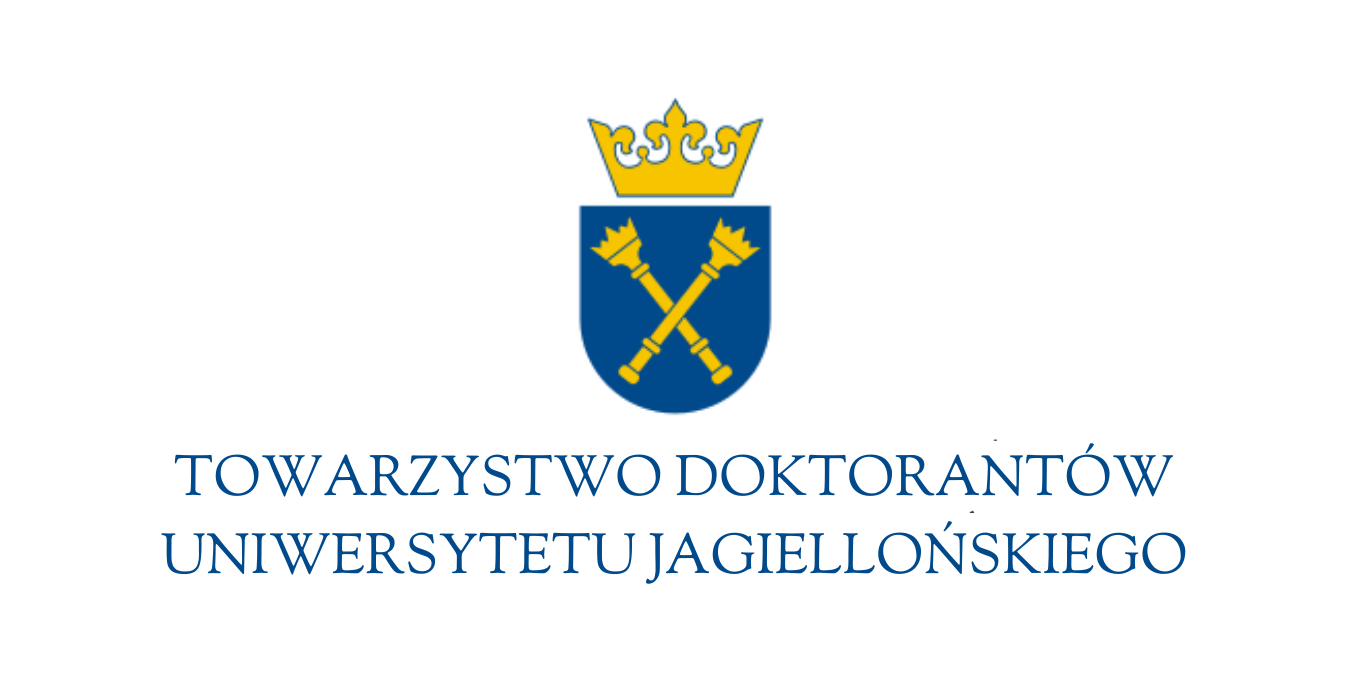 5) Koordynowanie prac komisji TD UJ
Najważniejsze wydarzenia i projekty: cd.
	- udzielenie pomocy prawej około 20 doktorantom, konsultacja projektów 	uczelnianych aktów prawnych, regulaminów konkursów, przygotowywanie i/lub 	zatwierdzanie opinii przygotowywanych przez TDUJ w poszczególnych sprawach,
	- utworzenie grupy na portalu Facebook integrującej wszystkie roczniki 	doktorantów Collegium Medicum UJ,
	- utworzenie grupy na portalu Facebook integrującej zagranicznych doktorantów UJ,
	- zwiększone wysokości świadczeń dla doktorantów przyznawanych z Funduszu 	Stypendialnego na rok akademicki 2021/2022, w szczególności:	stypendium Rektora – 1200 zł	stypendium socjalne - 900-1000 zł	zapomoga 2500 zł, do 4000 zł
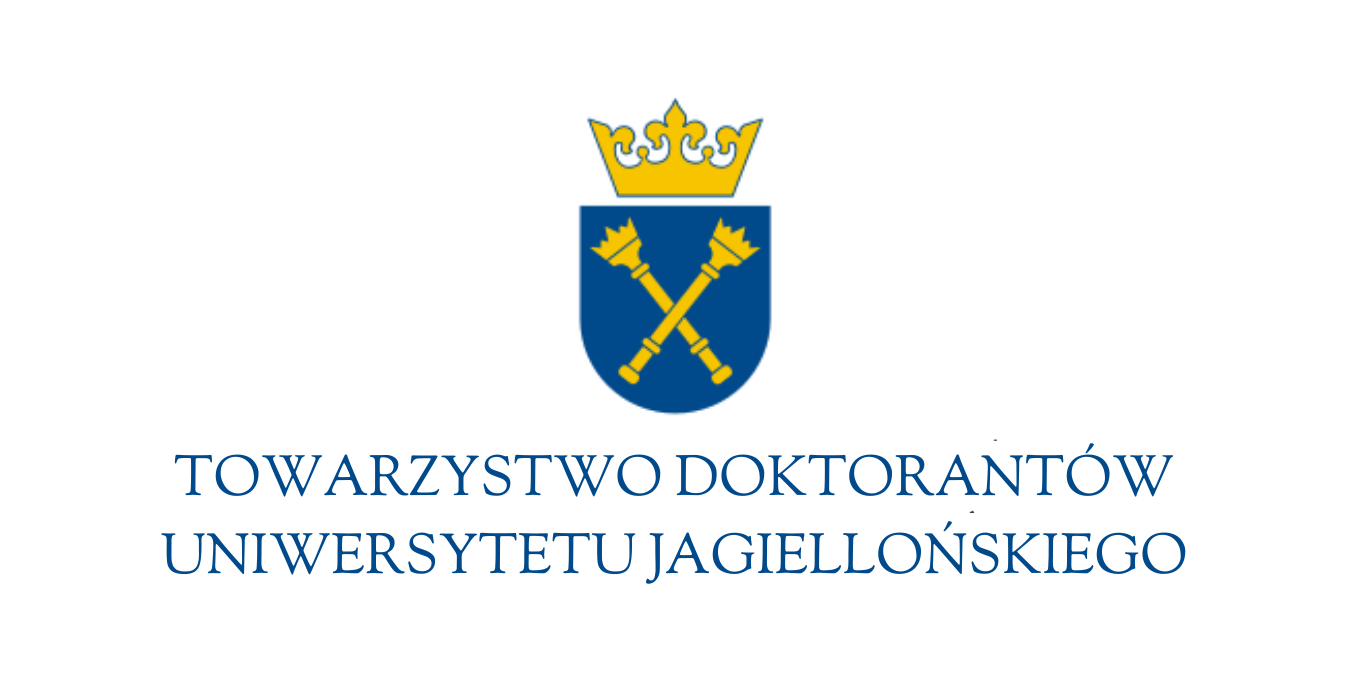 Największe osiągnięcia w 2021
Zatwierdzenie wielu poprawek do regulaminu TD UJ, w szczególności sformalizowano Zarząd TD UJ oraz dodano możliwość tworzenia Rad Doktorantów Szkół Doktorskich - w wyniku przeprowadzonych wyborów została utworzona Rada Doktorantów Szkoły Doktorskiej (RDSD) Nauk Ścisłych i Przyrodniczych. 
Wynegocjowanie dużego budżetu pomimo pandemii i wynikających z niej ograniczeń w działalności Towarzystwa Doktorantów UJ.
Wdrożenie języka angielskiego jako równorzędnego w działalności Towarzystwa Doktorantów UJ.
Cyfryzacja Towarzystwa Doktorantów UJ - wnioski w Konkursie na Dofinansowanie Działalności Doktorantów składane są już tylko w formie online, wiele pism i dokumentów tylko w wersji cyfrowej.
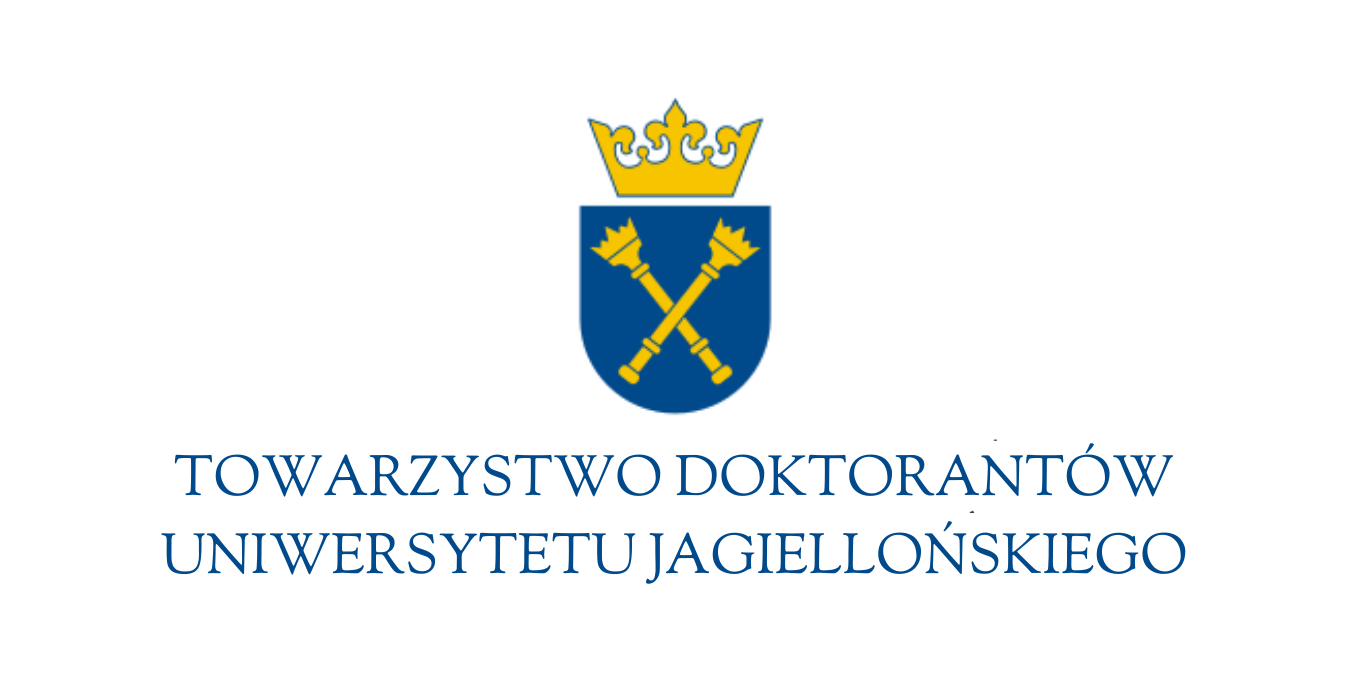 Otrzymane Nagrody
I miejsce w konkursie PRODOK 2021 w kategorii Najlepsza Uczelnia
III miejsce w konkursie PRODOK 2021 w kategorii Najlepszy Samorząd Doktorancki
III miejsce w konkursie DOCUP 2021 w kategorii Działalność Samorządowa
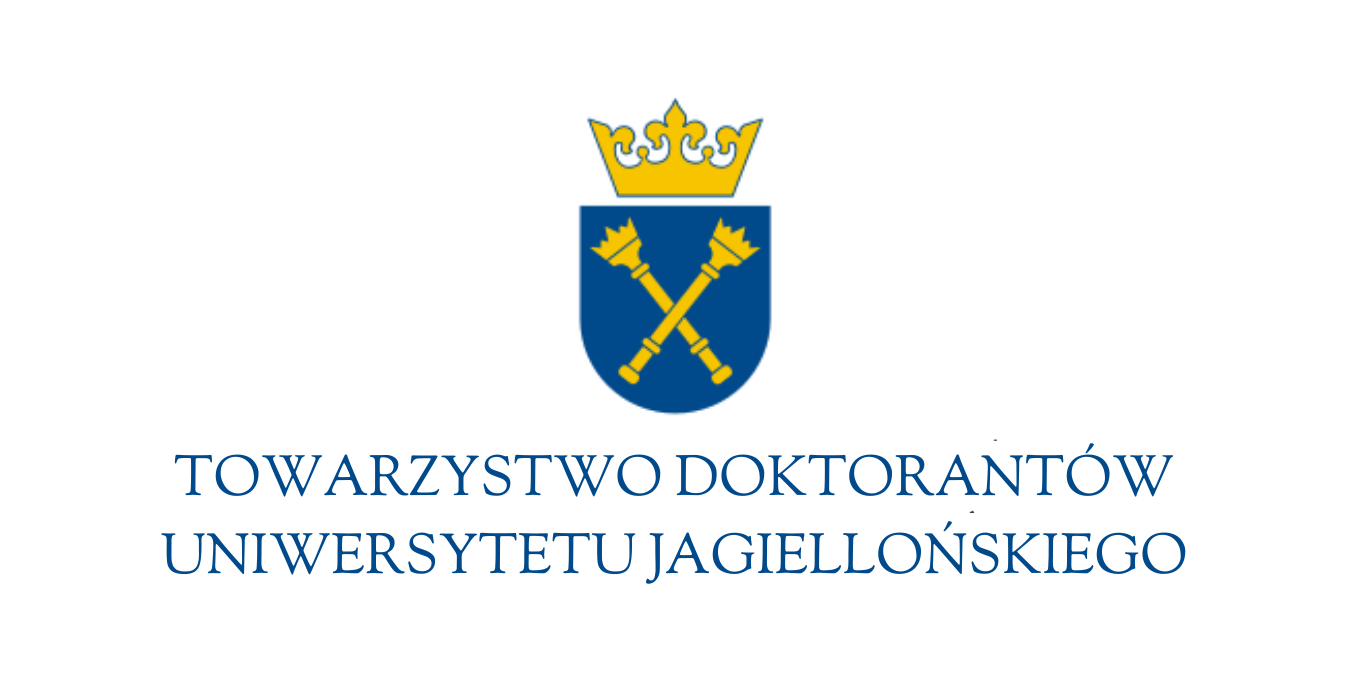 Podziękowania
W tym miejscu chcielibyśmy serdecznie podziękować pracownicom biura TD UJ
Wioletcie Pugacewicz i Monice Nowickiej,
byłej Prezes TD UJ Natalii Stręk, 
wszystkim Radnym, Pełnomocnikom i Członkom Komisji Rewizyjnej w 2021 roku, Radzie Doktorantów SDNŚiP orazPrzewodniczącym i Członkom Komisji TD UJ, 
bez których pomocy i aktywności nie udałoby się tyle osiągnąć.
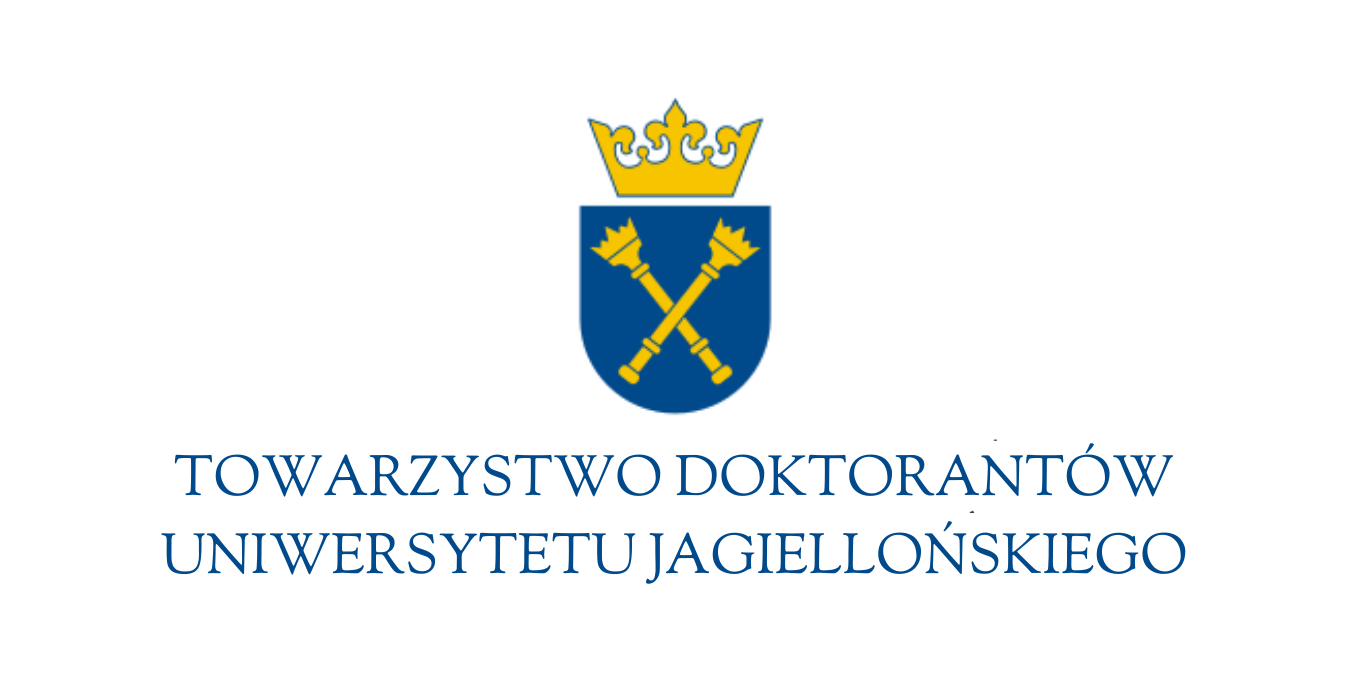